ФУНКЦИОНАЛЬНЫЕ ТРЕБОВАНИЯ:
НОРМАТИВНО-ПРАВОВЫЕ АКТЫ
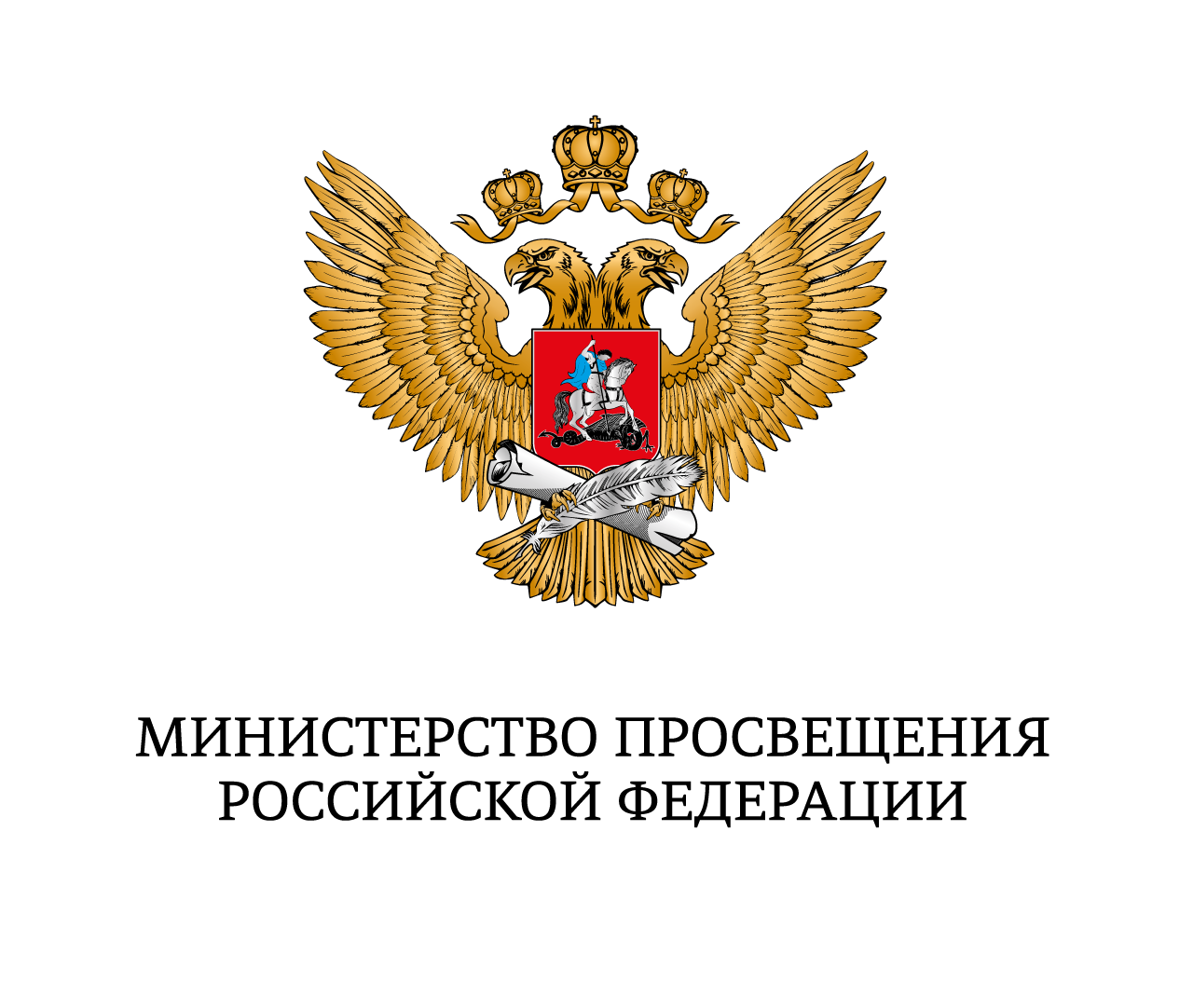 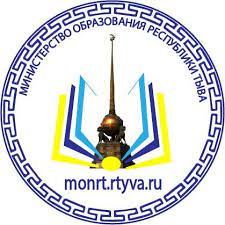 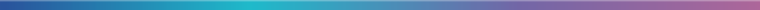 ведение цифрой библиотеки
ведение реестров профилей участников образовательных отношений
личных кабинетов участников
мониторинг применения оборудования, используемого в образовательных организациях в рамках федерального проекта «Цифровая образовательная среда» национального проекта «Образование»;
просмотр сведений электронных       дневника, журнала и расписания; 
организация профессионального развития педагогически и руководящих работников организаций
формирование электронных механизмов участия законных представителей обучающихся в деятельности организаций
проведение комплексных мониторинговых исследований результатов образовательной деятельности
Постановление Правительства РФ от 07.12.2020 г. №2040 «О проведении эксперимента по внедрению цифровой образовательной среды»;
Приказ Министерства просвещения Российской Федерации от 30 июня 2021 г. № 396 «О создании федеральной государственной информационной системы Минпросвещения России «Моя школа»;
 Перечень поручений Президента РФ от 16 февраля 2022 г. № 346 «Об обеспечении взаимодействия региональных государственных информационных систем в сфере общего и среднего профессионального образования с системой «Моя школа»;
Постановление Правительства Российской Федерации от 13 июля 2022 г. №1241 «О федеральной государственной информационной системе «Моя школа» и внесении изменения в подпункт "а" пункта 2 Положения об инфраструктуре, обеспечивающей информационно-технологическое взаимодействие информационных систем, используемых для предоставления государственных и муниципальных услуг и исполнения государственных и муниципальных функций в электронной форме».
РАЗВИТИЕ
ЦИФРОВОГО ОБРАЗОВАНИЯ
В РЕСПУБЛИКЕ ТЫВА В КОНТЕКСТЕ ВНЕДРЕНИЯ 
ФГИС «МОЯ ШКОЛА»
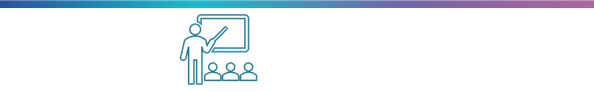 Для педагогов
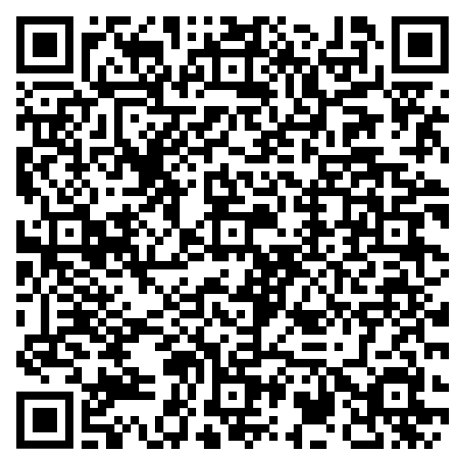 Полную версию документов можно прочитать, наведя камеру телефона на соответствующий QR-код.
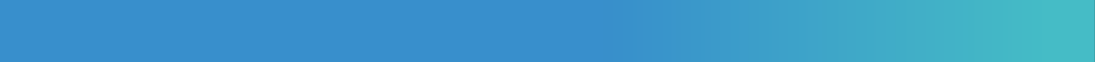 Основные возможности для участников  образовательного процесса
ПРЕИМУЩЕСТВА ДЛЯ  ПЕДАГОГА
ЦЕЛИ И ЗАДАЧИ
облачное хранилище;
проверенный образовательный  и воспитательный контент;
расписание уроков, домашние задания,  оценки, журнал и т.п.
инструменты для создания и  редактирования документов совместной  работы в режиме онлайн в отечественном  офисном программном обеспечении;
удобный обмен файлами;
специальное приложение для работы через  SmartTV;
видеоконференцсвязь на базе «Сферума».
Упрощение процессов планирования и подготовки к урокам
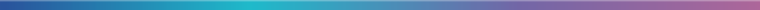 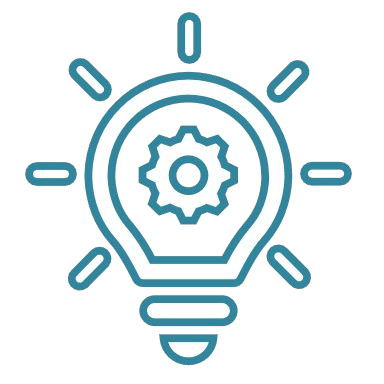 Интерактивные разноуровневые задания
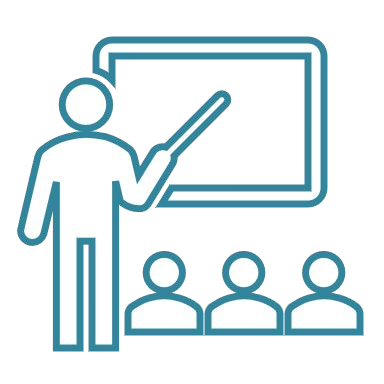 Использования современного верифицированного образовательного контента, создание собственных образовательных материалов
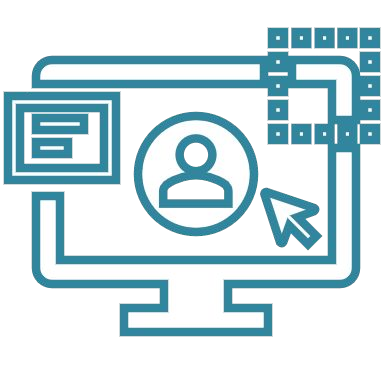 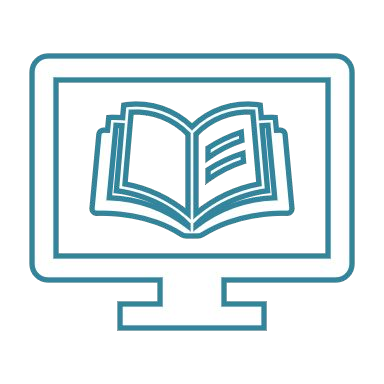 Цифровое домашнее задание с полу/ автоматической проверкой
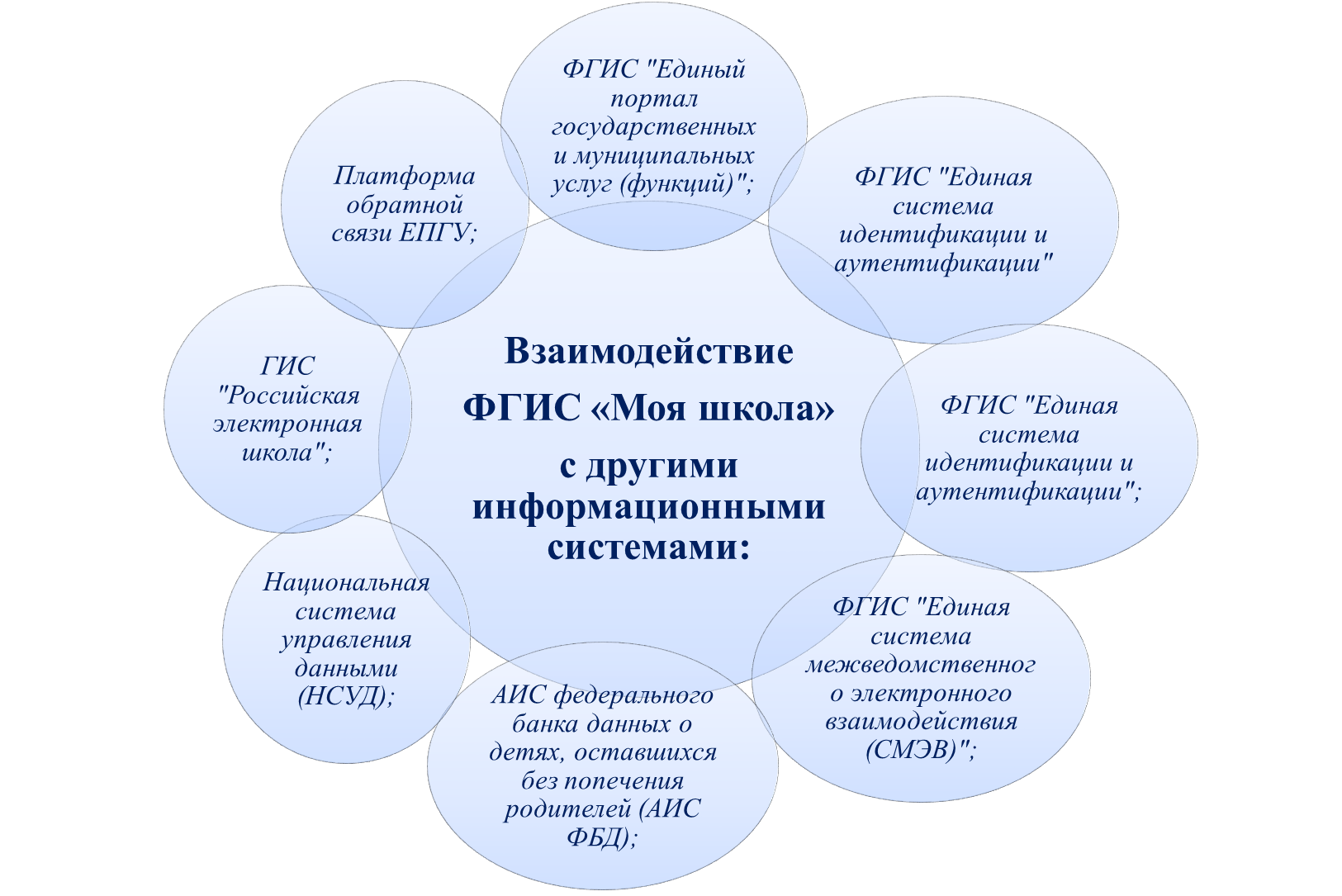 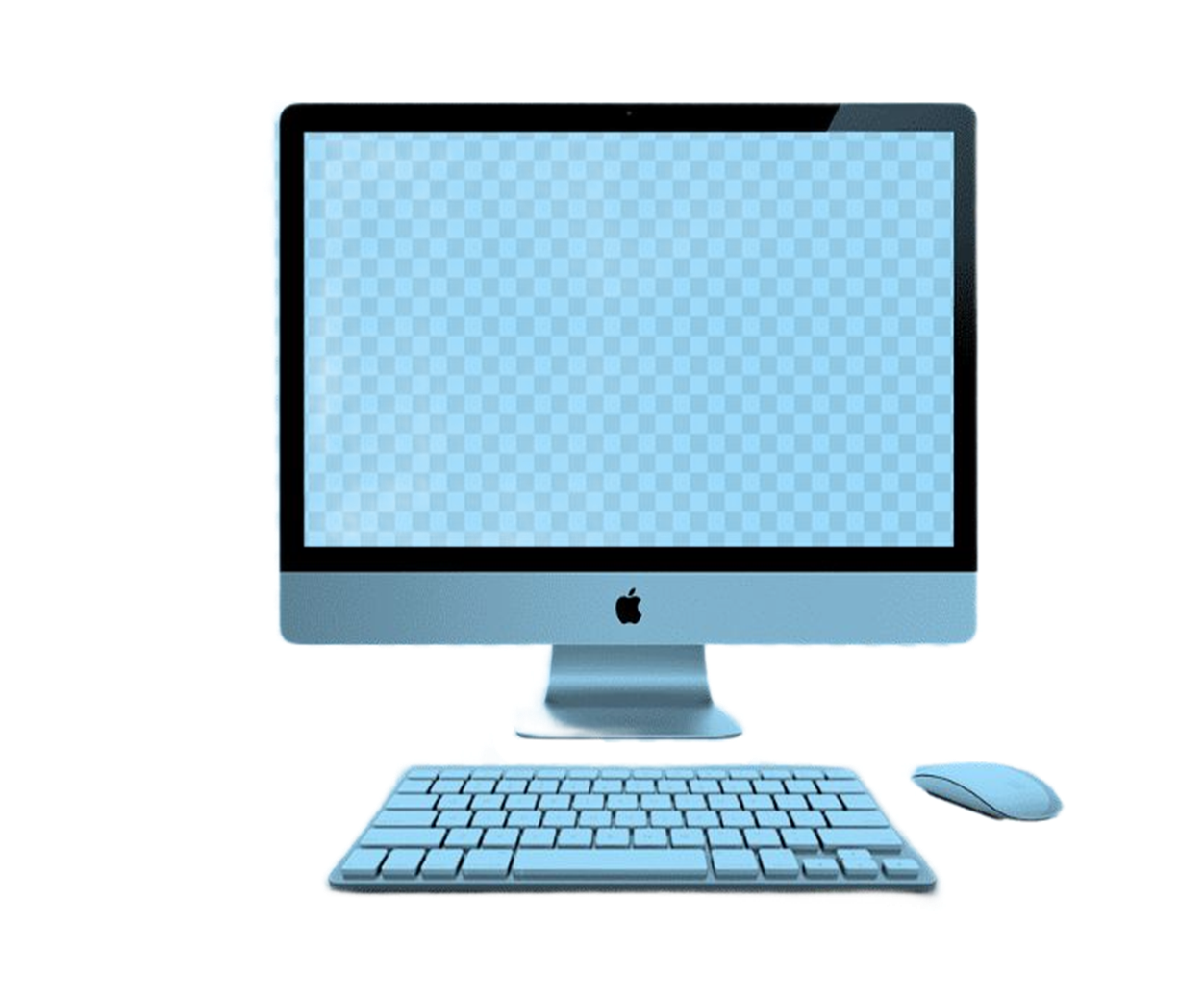 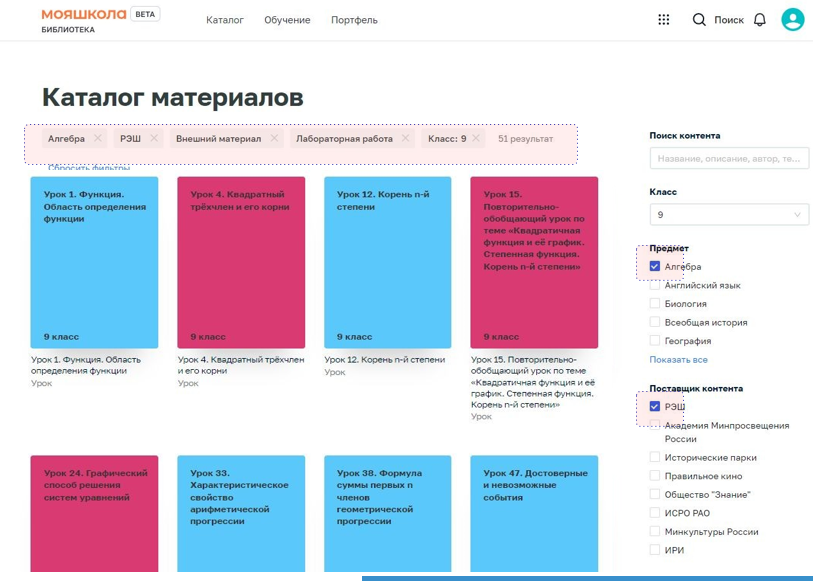 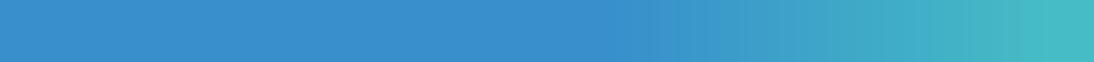